ELEKTRONISCHE FACTURATIE
ENQUÊTE BIJ 1.000 BELGISCHE BURGERS
RESULTATEN 2020
Enquête uitgevoerd voor de
Dienst Administratieve Vereenvoudiging
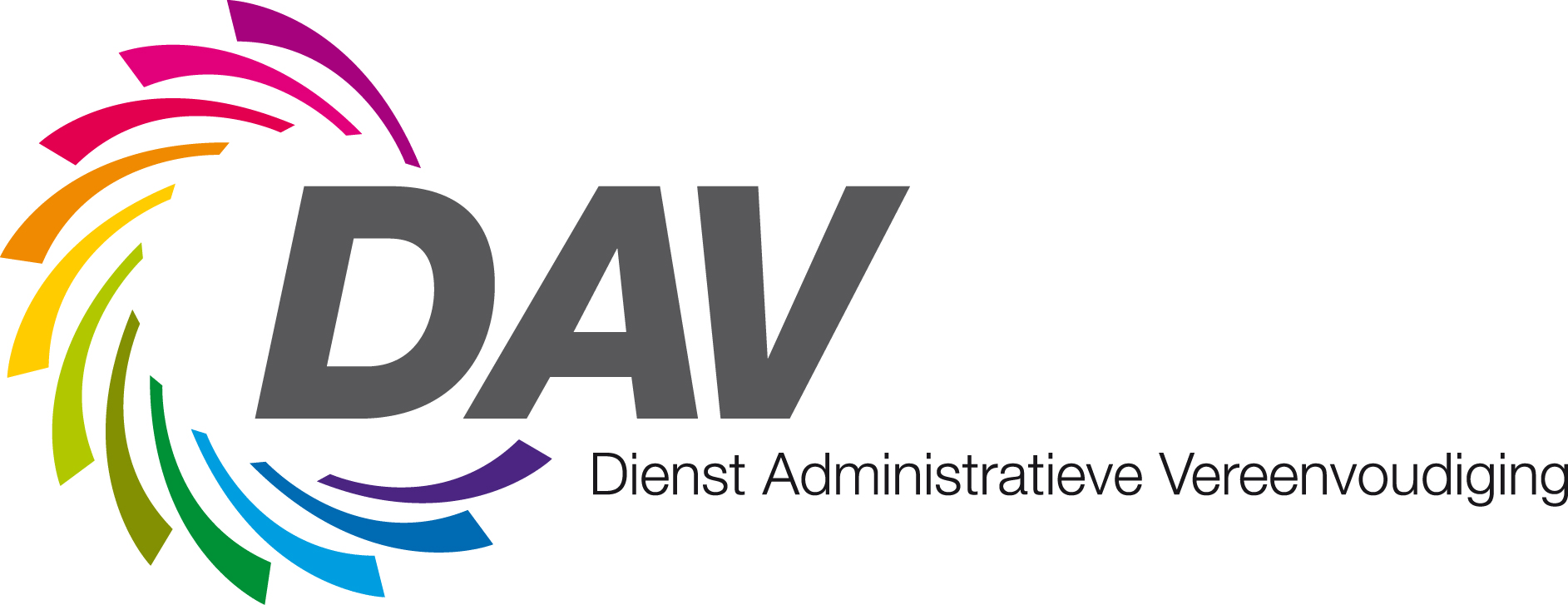 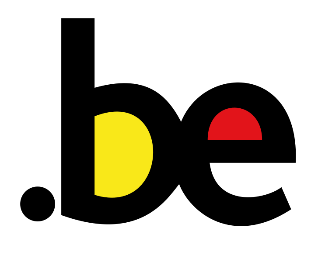 Context
Sinds 2008 monitort het Meetbureau van de Dienst Administratieve Vereenvoudiging (DAV) de evolutie van het gebruik van elektronische facturatie. Er worden drie doelgroepen bevraagd:
Ondernemingen
Economische beroepen, zoals de boekhouders-fiscalisten
Burgers

Op basis van de resultaten is het einddoel van de monitoring om een gedetailleerd beeld te kunnen schetsen van het gebruik en de evolutie van elektronische facturatie. Dit rapport presenteert de resultaten van de studie uitgevoerd bij burgers. De vragenlijst bevat vragen over de aantallen van facturen, de manier van verkrijgen van facturen, enz. (kwantitatief luik) en peilt naar de gebruiksinteresse en -intentie m.b.t. elektronische facturatie (kwalitatief luik).

In 2020 werd het onderzoek bij burgers uitgevoerd in volle Corona-pandemie. Ten tijde van de bevraging, hadden burgers al meer dan een half jaar de impact gevoeld van de verschillende maatregelen en lockdowns, zoals de sluiting van alle niet-essentiële winkels, een aanmoediging/verplichting van telewerk en een aanmoediging om elektronisch en contactloos te betalen.
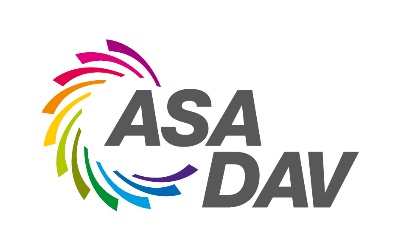 2
Steekproef-opbouw
onderzoekspopulatie
Belgische bevolking; hoofd- of mede verantwoordelijk voor geldgebonden huishoudelijke taken
steekproefgrootte
DATA COLLECTIe METHODe
N = 1.000
Online
QUOTA
veldwerk PERIODe
Representatieve quota:
Leeftijd
Geslacht
Provincie
22/12/2020 – 31/12/2020
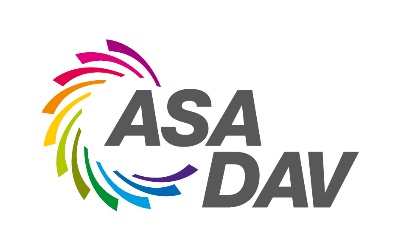 3
Steekproefopbouw
GESLACHT
LEEFTIJD
Hoofd- of mede verantwoordelijk geldgebonden huishoudelijke taken
51%
49%
REGIO
Vlaanderen
Wallonië
Brussels
Gewest
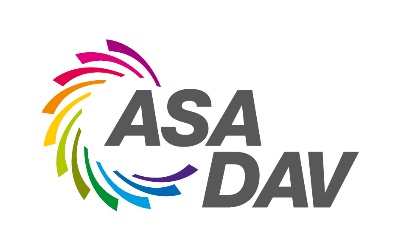 4
Basis:	Alle respondenten (n=1000)
Vraag:	RESP_GENDER | RESP_AGE | QMktSize_BE | S1. Voor welke taken en/of beslissingen bent u in uw gezin (mede-)verantwoordelijk?
Hoe resultaten analyseren?
Alle gerapporteerde resultaten zijn percentages (%), tenzij anders aangeduid.
Kleine steekproeven, i.e. n < 30, worden aangeduid met een asterisk (*).
Significante verschillen zijn steeds getest via een significantietoets op 95% betrouwbaarheidsniveau. 
Significante verschillen tussen de vorige en huidige wave zijn aangeduid in het groen (indien significant hoger t.o.v. 2019) of rood (indien significant lager t.o.v. 2019)
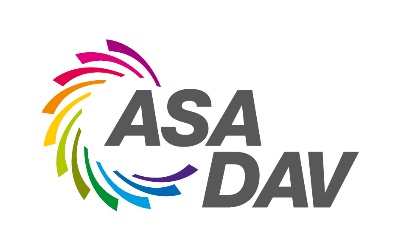 5
1
Vertrouwen in het internet voor geldzaken
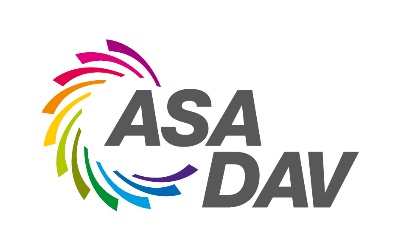 6
Vertrouwen in het internet voor geldzaken
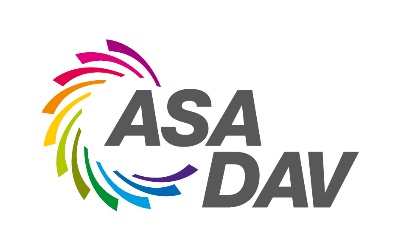 7
Er is veel vertrouwen om geldzaken te regelen via het internet. Het vertrouwen is het meest uitgesproken om facturen elektronisch te betalen en financiën te beheren. Er is een lager vertrouwen om persoonlijke gegevens online te delen.
Hoeveel vertrouwen HEBBEN BELGEN in het internet voor geldzaken?
Verschil “(heel) veel” in 2019
+3
0
0
+2
-2
-1
Verschil “(heel) weinig” in 2019
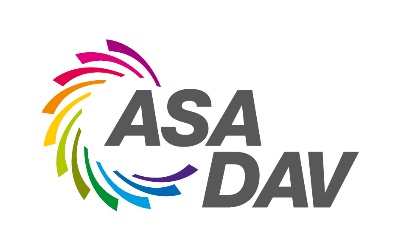 8
Basis:	Alle respondenten (n=1000)
Vraag:	S2. In welke mate heeft u vertrouwen in het gebruik van het internet?
+X -X	Significant verschil t.o.v. vorige wave
Hogere socio-economische groepen hebben een groter vertrouwen in het internet voor geldzaken. Het vertrouwen in e-facturatie is niet significant verschillend tussen leeftijdsgroepen.
Hoeveel vertrouwen HEBBEN BELGEN in het internet voor geldzaken?
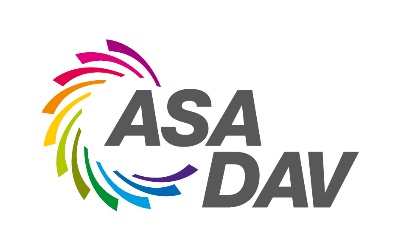 9
Basis:	Alle respondenten (n=1000)
Vraag:	S2. In welke mate heeft u vertrouwen in het gebruik van het internet?
2
Ontvangen van facturen en administratie
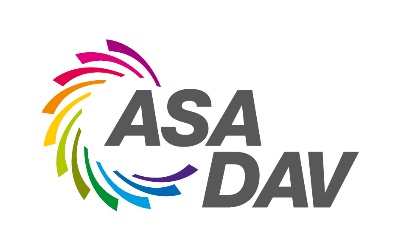 10
Ontvangen van facturen en administratie
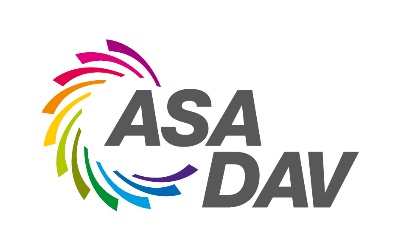 11
We zien een verderzetting in de digitalisering; documenten worden steeds vaker elektronisch ontvangen. De sterkste stijging t.o.v. 2019 zien we bij documenten inzake verzekeringen.
In welke vorm zouden belgen administratieve documenten willen krijgen?
Percentage dat deze documenten in elektronische vorm kreeg het afgelopen jaar, vergeleken met het percentage dat deze documenten in die vorm wil krijgen
PAPIER
DIGITAAL
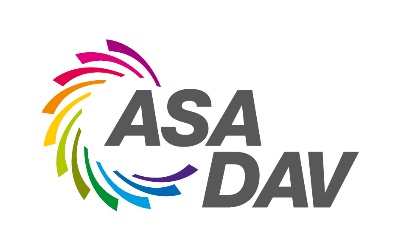 12
Basis:	Q6. Alle respondenten (n=1000) | Q7A. Zij die deze communicatie ontvangen
Vraag:	Q6. Ontvangt u onderstaande communicatie op papier of elektronisch?
	Q7A. Hoe verkiest u deze documenten te ontvangen?
+X -X	Significant verschil t.o.v. vorige wave
2 op 5 Belgen ontvangt 3 tot 5 facturen per maand en 1 op 4 Belgen ontvangt zelfs meer dan 5 facturen per maand. Facturen komen voornamelijk van nutsvoorzieningen, telecomdiensten en zorgdiensten.
Hoe vaak krijgen BELGEN facturen en waar komen ze vandaan?
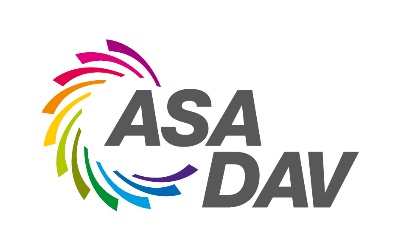 13
Basis:	Alle respondenten (n=1000)
Vraag:	Q1. Hoeveel facturen (op papier of elektronisch) ontving uw gezin tijdens een gemiddelde maand in 2020?
	Q2. Ontving u in 2020 een factuur van de volgende leveranciers?
Ongeveer de helft van de Belgen wenst facturen op een elektronische manier te ontvangen, waarbij de meesten kiezen voor e-mail. We zien een sterke daling t.o.v. 2019 van facturen via de post van verschillende instanties.
In welke vorm zouden belgen facturen willen ontvangen?
VIA DE POST
VIA E-MAIL
VIA MY E-BOX*
VIA DOCCLE*
VIA ZOOMIT*
VIA  POM*
Verschil 
2019
Verschil 
2019
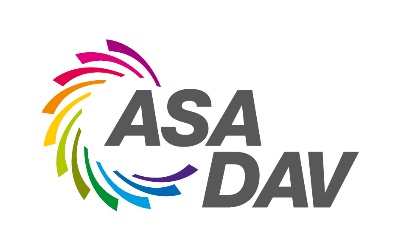 14
Basis:	Zij die deze factuur ontvingen tijdens het afgelopen jaar
Vraag:	Q4. Op welke manier ontving u in 2019 deze facturen?
	Q5. Hoe verkiest u deze facturen te ontvangen?
+X -X	Significant verschil t.o.v. vorige wave
	* Nieuwe optie toegevoegd in de vragenlijst vanaf 2020
Manuele overschrijvingen blijven erg populair in alle sectoren. Domiciliëring is populair bij facturen van nutsvoorzieningen, financiële diensten en telecom
Hoe BETALEN BELGEN HUN facturen?
Verschil 
2019
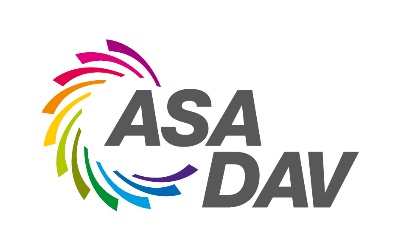 15
Basis:	Zij die deze factuur ontvingen tijdens het afgelopen jaar
Vraag:	Q8. Voor elk van deze diensten, hoe betaalt u meestal deze factuur?
+X -X	Significant verschil t.o.v. vorige wave
3
Digitale platformen voor facturen en administratie
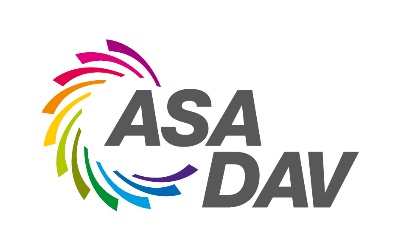 16
Digitale platformen voor facturen en administratie
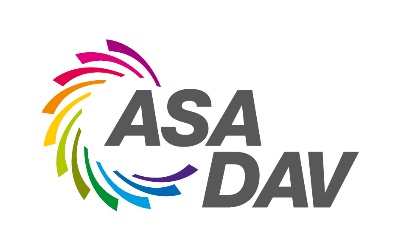 17
PC-banking en mobile banking zijn veruit de meest gekende en gebruikte digitale platformen. Mobile banking is gebruikt door de meerderheid.
HOE BEKEND ZIJN BELGEN MET DIGITALE PLATFORMEN?
Verschil “gekend, gebruikt” in 2019
-1
-
-
+1
-1
-
-4
-9
-5
+1
Verschil “niet gekend” in 2019
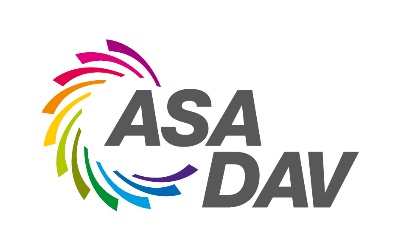 18
Basis:	Alle respondenten (n=1000)
Vraag:	Q13. Welke van onderstaande diensten om facturen en/of communicatie elektronisch te ontvangen, te verwerken of te betalen kent en/of gebruikt u?
+X -X	Significant verschil t.o.v. vorige wave
*	Nieuwe optie toegevoegd in de vragenlijst vanaf 2020
Platformen om te betalen worden zeer regelmatig gebruikt. Er is een sterke stijging in het dagelijks gebruik van Mobile banking.
HOE VAAK GEBRUIKEN BELGEN DIGITALE PLATFORMEN?
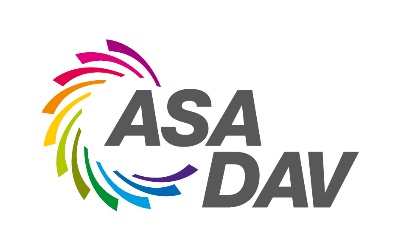 19
Basis:	Zij die deze dienst gebruiken
Vraag:	Q15. Hoe regelmatig gebruikt u deze diensten?
+X -X	Significant verschil t.o.v. vorige wave
*	Nieuwe optie toegevoegd in de vragenlijst vanaf 2020 | **	Lage steekproefgrootte
4
Attitudes tegenover digitale toepassingen
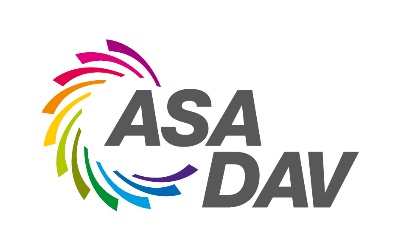 20
Attitudes tegenover digitale toepassingen
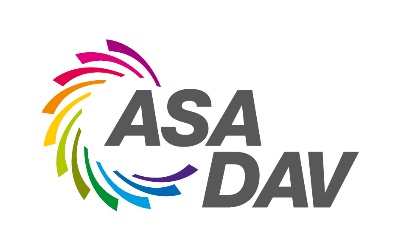 21
Tax-on-web, MyMinfin en MyPension genieten de ruimste bekendheid en worden het vaakst gebruikt. Toepassingen die minder gekend/gebruikt worden, richten zich meestal op specifieke doelgroepen en hebben een specifieke functie.
HOE BEKEND ZIJN BELGEN MET DIGITALE TOEPASSINGEN?
Verschil “gekend, gebruikt” in 2019
+1
+2
+3
-3
-1
-1
-5
+2
-5
+1
Verschil “niet gekend” in 2019
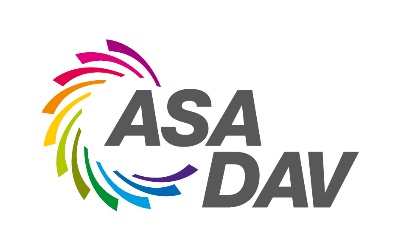 22
Basis:	Alle respondenten (n=1000)
Vraag:	Q18. Welke van de onderstaande toepassingen kent en/of gebruikt u?
+X -X	Significant verschil t.o.v. vorige wave
*	Nieuwe optie toegevoegd in de vragenlijst vanaf 2020
De gebruiksfrequentie verschilt sterk per toepassing en hangt sterk af van het specifieke doel van de toepassing: terwijl het invullen van de belastingaangifte via Tax-on-Web een jaarlijkse activiteit is, wordt de elektronische stempelkaart eC3 vaker gebruikt.
HOE VAAK GEBRUIKEN BELGEN DIGITALE toepassingen?
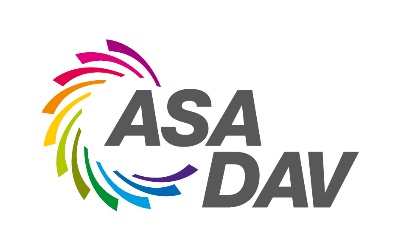 23
Basis:	Zij die deze toepassing gebruiken
Vraag:	Q20. Hoe regelmatig gebruikt u deze toepassingen?
+X -X	Significant verschil t.o.v. vorige wave
*	Lage steekproefgrootte | ** Nieuwe optie toegevoegd in vragenlijst vanaf 2020
5
Attitudes tegenover e-facturatie
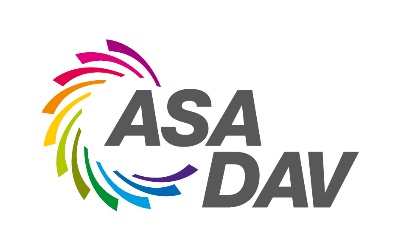 24
Attitudes tegenover e-facturatie
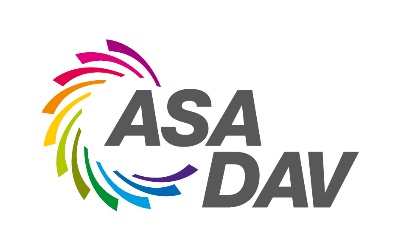 25
Een grote meerderheid gaat akkoord met de verschillende voordelen die e-facturatie biedt. Vooral de positieve perceptie over het gebruiksgemak is sterk gegroeid t.o.v. 2019. 2 op 5 blijft zich echter zorgen maken over privacy en beveiliging bij het gebruik van e-facturatie.
HOE STAAN BELGEN TEN OPZICHTE VAN E-FACTURATIE?
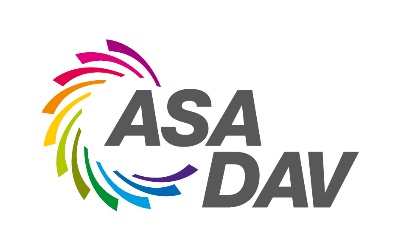 26
Basis:	Alle respondenten (n=1000)
Vraag:	Q16. In welke mate gaat u akkoord met de volgende uitspraken over e-facturatie?
+X -X	Significant verschil t.o.v. vorige wave
*	Geen vergelijking mogelijk door aanpassing antwoordoptie
Burgers kiezen liefst zelf welke digitale postbus ze gebruiken om post te ontvangen, en gebruiken liefst dezelfde digitale postbus voor alle post.
HOE STAAN BELGEN TEGENOVER een digitale postbus?
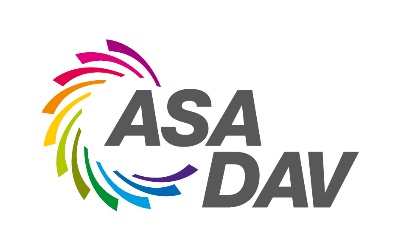 27
Basis:	Alle respondenten (n=1000)
Vraag:	Q17. Stel dat u beschikt over een specifieke digitale brievenbus die u toelaat om loonbrieven, attesten, facturen en contracten te ontvangen. In welke mate gaat u dan akkoord met de volgende uitspraken?
+X -X	Significant verschil t.o.v. vorige wave
Elektronische facturatie is enorm gegroeid in 2020, omdat een meerderheid vaker online aankopen heeft gedaan, alsook vaker elektronische facturen heeft ontvangen.
Veranderend Gedrag burgers (omtrent e-facturatie) in 2020
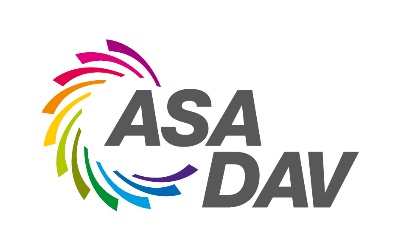 28
Basis:	Alle respondenten (n=1000)
Vraag:	Q17A. In welke mate gaat u akkoord met onderstaande stellingen?
Het zijn vaker de leveranciers van facturen dan de burgers zelf die vragende partij zijn om elektronisch te factureren.
Veranderend gedrag i.v.m. Versturen / ontvangen elektronische facturen in 2020
In 2020 heb ik gevraagd aan enkele leveranciers om me elektronische facturen te sturen
In 2020 heb ik aanvaard dat enkele leveranciers hun facturen elektronisch aan mij bezorgen
Geen van beide
18%
46%
44%
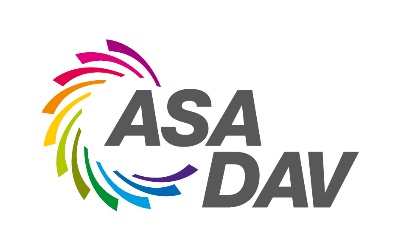 29
Basis:	Alle respondenten (n=1000)
Vraag:	Q17B. Duid aan wat van toepassing is voor u?
Samenvatting
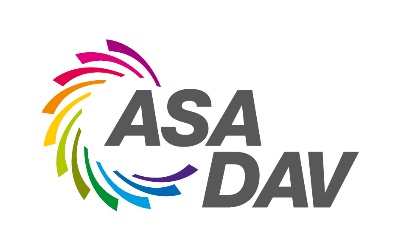 30